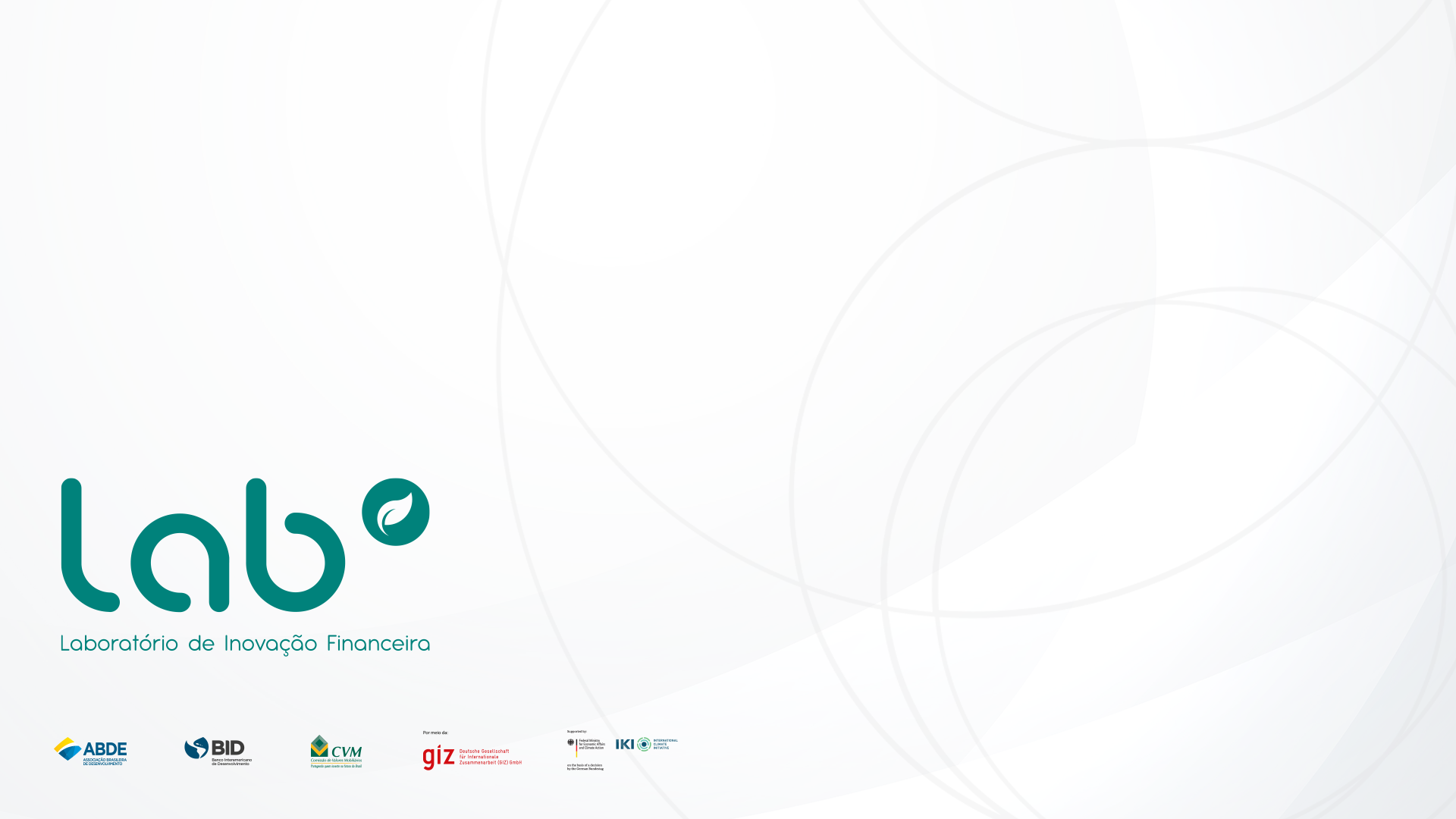 O que é o LAB
Iniciativa da ABDE, BID, CVM e GIZ
Promove a cooperação de atores e o diálogo público privado
Visando o fortalecimento da inovação e das finanças sustentáveis no país
Para alavancar recursos públicos e privados para o financiamento de projetos com adicionalidade socioambiental
De forma a contribuir com o alcance dos Objetivos de Desenvolvimento Sustentável (ODS) e dos compromissos do Acordo de Paris, com o enfrentamento dos riscos de mudança climática
Estrutura do LAB
O LAB atua por meio de Grupos de Trabalho ...
Participação LAB          350 Instituições          1386 Membros
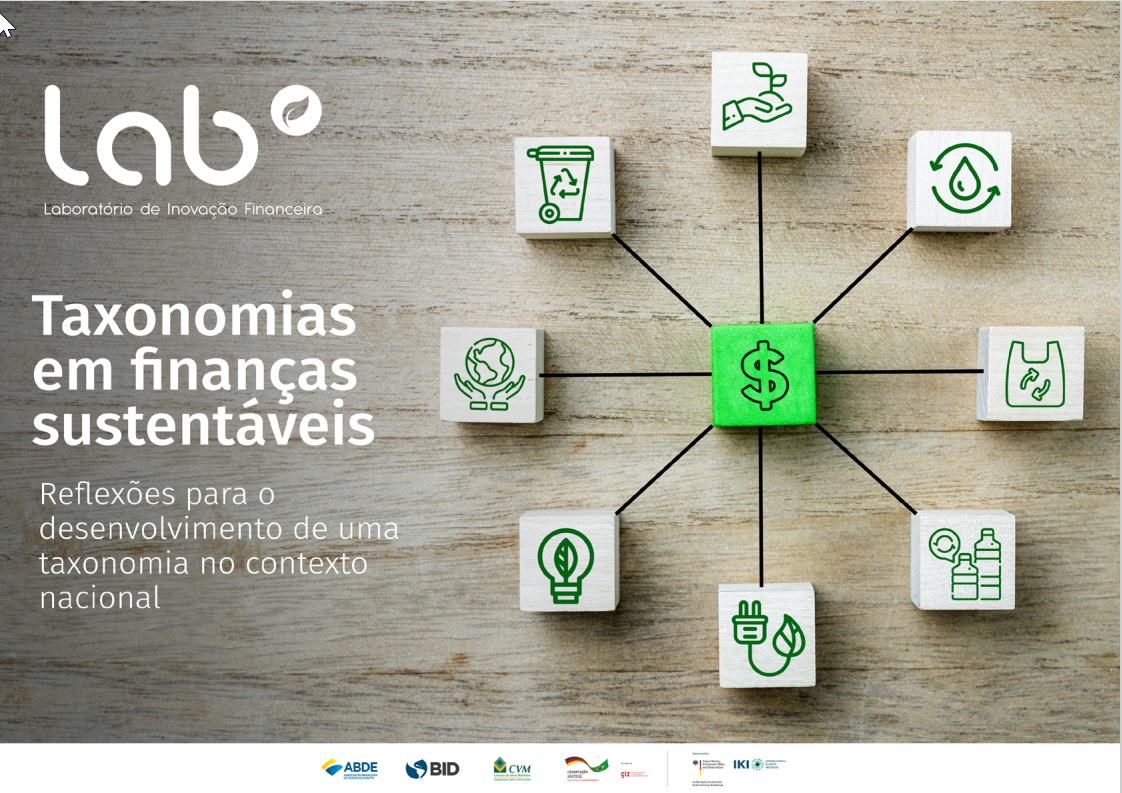 A implementação de uma taxonomia:
5
Elementos comuns nas taxonomia
6
Considerações para o desenvolvimento 
de uma taxonomia nacional
7
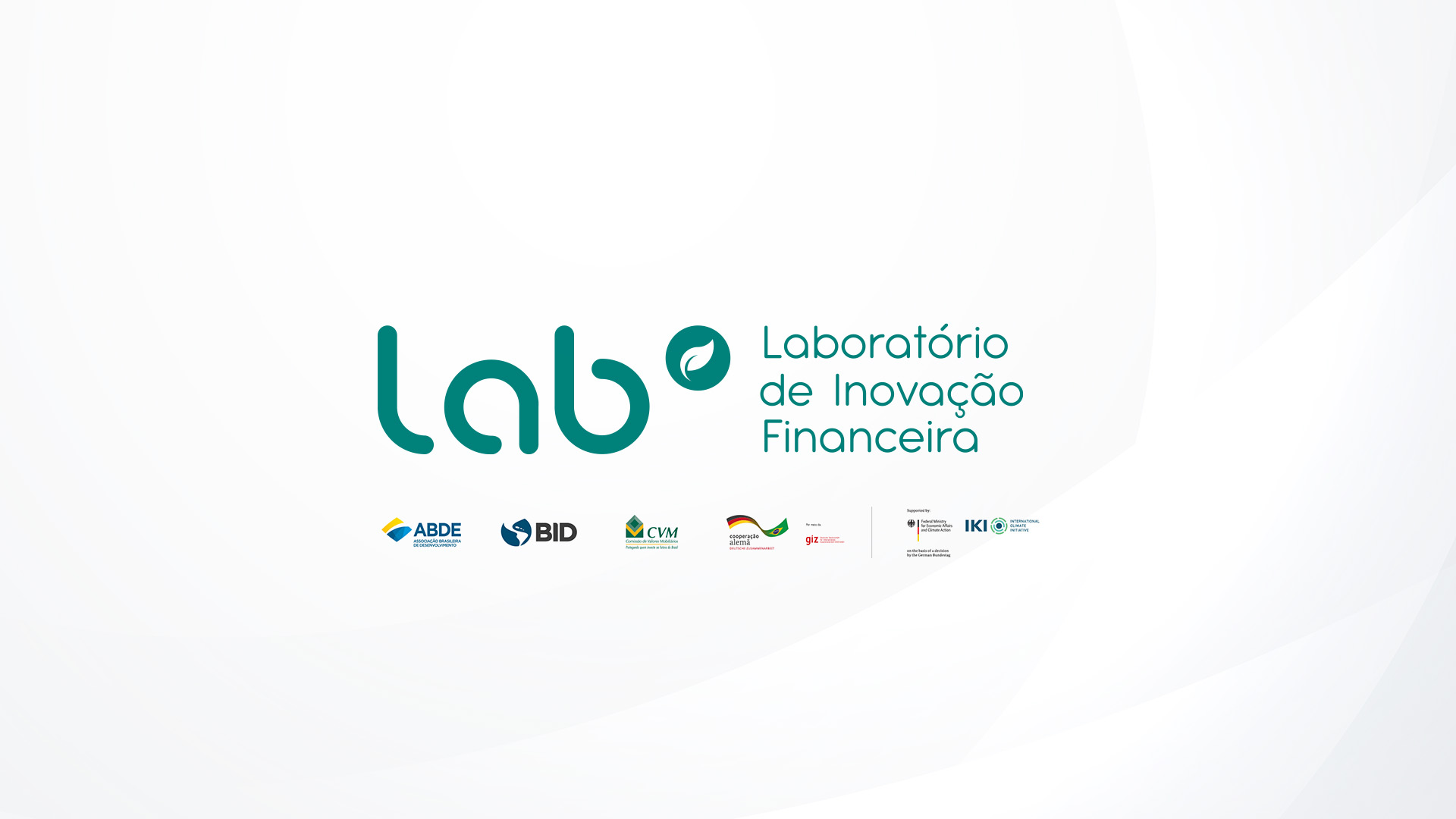 GT Gestão ASG LAB gtriscosasg@labinovacaofinanceira.com
labinovacaofinanceira.com https://www.linkedin.com/showcase/fi-lab/
 info@labinovacaofinanceira.com